Getting Started with Data Science  Using Python
Thanks to: https://www.linkedin.com/in/andreilyskov/

https://www.quora.com/profile/Andrei-Lyskov-1
What is Data Science?
What is Data Science?
Related to Data Science
Information Retrieval: 
The key goal of an IR system is to retrieve all the items that are relevant to a user query, while retrieving as few nonrelevant items as possible
Query-document similarity. What features are relevant? How to query?
Machine learning
Algorithms that learn patterns in the data
Under the hood of most data science approaches
Data mining
Data Mining is about finding the trends in a data set (mostly for human post-processing).
Data Science encapsulate data mining, the distinction between DM and ML is a bit fuzzy (mostly in how are the found patterns utilized)
Data Science Steps
Gather data

Pre-processing
Exploration phase
Model building
Model validation

Model deployment
Scope of the course
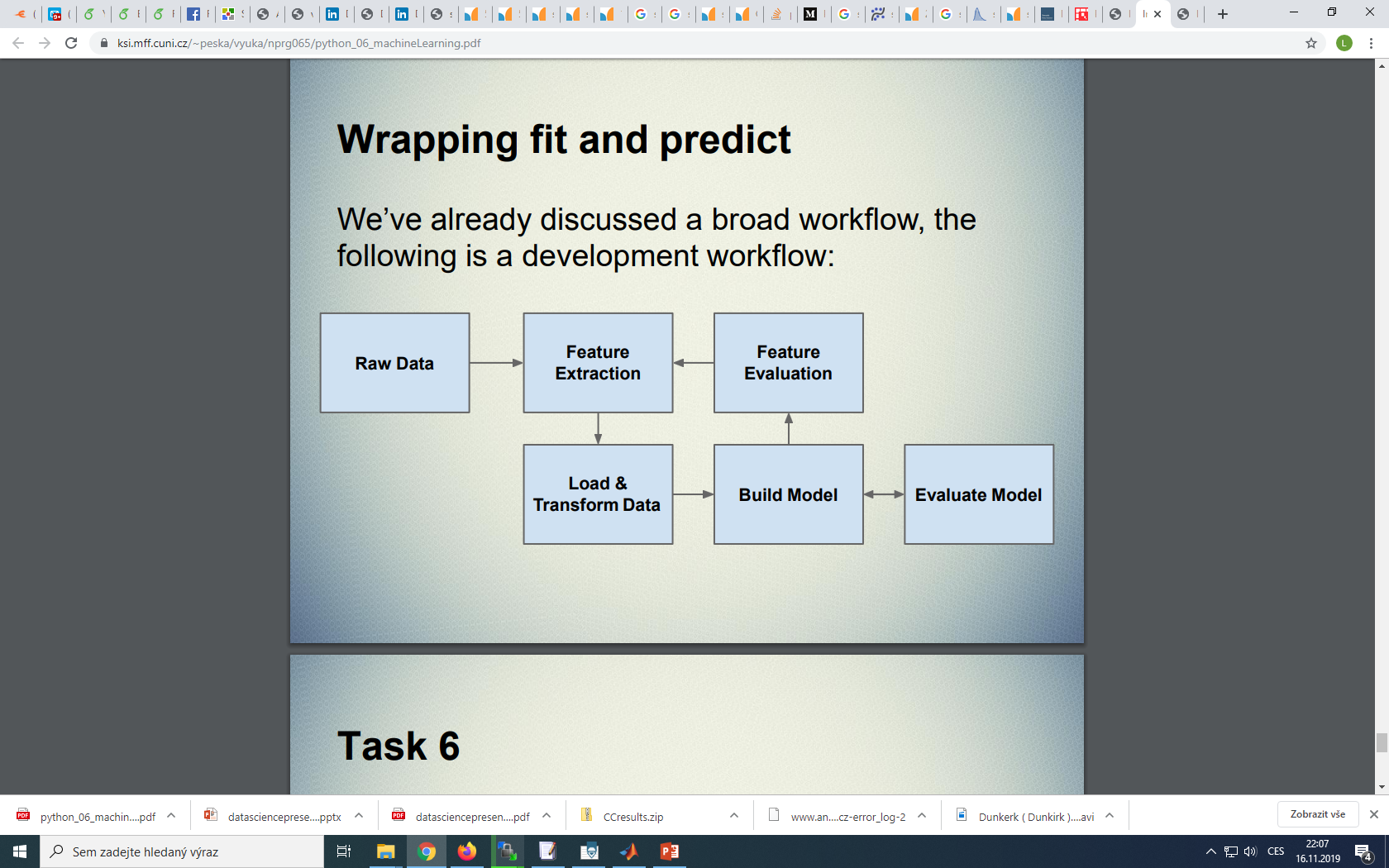 Data Science Steps
Data Gathering (beyond scope of this course) [numpy, Pandas]
Not too much problem at the classes, but extremely important in reality (What data do I actually want? Can I have it? How to obtain it?)
3rd party data, no unique identifier, missing data, approximate joins, updates…
Wikidata, DBPedia, Linked Open Data

Data Preparation / pre-processing (this is where the magic comes ) [scikit-learn (numpy, Pandas)]
Data cleaning, inputs for missing values, features normalization, outliers detection
Features augumentation / selection / construction / reduction
Transformers (fit -> transform)
https://scikit-learn.org/stable/modules/impute.html (deal with missing values)
https://scikit-learn.org/stable/modules/generated/sklearn.preprocessing.Normalizer.html (features/objects => axis=1/0)
https://scikit-learn.org/stable/modules/generated/sklearn.decomposition.PCA.html (too many correlated features)
https://scikit-learn.org/stable/modules/feature_extraction.html (transform feature space, e.g., numeric -> Binary)
https://scikit-learn.org/stable/modules/generated/sklearn.preprocessing.PolynomialFeatures.html (feature combinations)
https://scikit-learn.org/stable/modules/generated/sklearn.preprocessing.quantile_transform.html (transform to cum. distribution)
Data Science Steps
Exploration (iterates with pre-processing) [scikit-learn / matplotlib / Seaborn…]
Get some insights on the data, understand its structure, create initial hypothesis
Clustering algorithms, histograms, plots, correlation…
https://scikit-learn.org/stable/modules/clustering.html -> Agglomerative clustering
https://seaborn.pydata.org/generated/seaborn.heatmap.html
https://seaborn.pydata.org/generated/seaborn.pairplot.html

Model Building [scikit-learn, TensorFlow, Keras,…]
Random Forests, SVM’s, Rule-based, Deep Learning, K-Nearest Neighbours…
(semi)-supervised / reinforced (dynamic model selection) / representation learning…
Estimators (fit -> predict)
https://docs.scipy.org/doc/scipy-0.15.1/reference/generated/scipy.spatial.distance.cdist.html (distance calculations <- embeddings)
https://scikit-learn.org/stable/modules/generated/sklearn.ensemble.RandomForestClassifier.html (tree-based model)
https://scikit-learn.org/stable/modules/neighbors.html (K-nearest neighbors, ML basics, curse of dimensionality)
https://scikit-learn.org/stable/modules/generated/sklearn.linear_model.LinearRegression.html (Linear regression , ML basics, high bias)
Data Science Steps
Model Validation [scikit-learn, matplotlib, Seaborne…]
Prediction accuracy, ranking correctness, Precision vs. Recall, Temporal complexity!!
https://scikit-learn.org/stable/modules/model_evaluation.html
Types of error (false positive vs. false negative – what is more important?)
Results visualization (PCA, Self-organizing maps https://github.com/JustGlowing/minisom)
Results vs. Model hyperparameters -> Seaborn heatmaps


Model Deployment
Finally you’ll deploy your model into the wild, as you gather more data and feedback on how its  doing you’ll be able to tweak and improve it as time goes on.
Details on separate slides… 
Task:
Select dataset (sklearn.datasets.fetch_[dataset name]):
Boston house prices dataset (price prediction from numerical data)https://scikit-learn.org/stable/datasets/index.html#boston-dataset
20 newsgroups dataset (classification based on news text)https://scikit-learn.org/stable/datasets/index.html#newsgroups-dataset
Wine quality dataset (last seminar, regression)

Learn some (surprising) facts about the dataset
Try to predict the output variable (keep it simple – KNN, linear regression…)
Experiment with feature extraction / hyperparameter tuning / model selection
Report results

Are those tasks relevant? How would real-world tasks looks like?
Learning Data Science With Python - Libraries
A free software machine learning  library that features various  classification, regression and  clustering algorithms including  support vector machines,  random forests, gradient  boosting, and k-means and is  designed to interoperate with the  Python numerical and scientific  libraries NumPy and SciPy.
Pandas is a software library  written for the Python  programming language for  data manipulation and  analysis. In particular, it offers  data structures and operations  for manipulating numerical  tables and time series.
NumPy is a library for the Python  programming language, adding  support for large, multi-  dimensional arrays and matrices,  along with a large collection of  high-level mathematical functions  to operate on these arrays.
Learning Data Science With Python - Libraries
Keras is an open source  neural network library written  in Python. It is capable of  running on top of TensorFlow,  Microsoft Cognitive Toolkit,  Theano, or MXNet. It was  developed with a focus on  enabling fast experimentation
A plotting library for the Python  programming language and its  numerical mathematics extension  NumPy
TensorFlow is an open-source  software library for dataflow  programming across a range of  tasks. It is a symbolic math  library, and is also used for  machine learning applications  such as neural networks.
Learning Data Science With Python - Tools
Open-source web application that  allows you to create and share  documents that contain live code,  equations, visualizations and  narrative text
http://jupyter.org/
Similar to Jupyter Notebook, but  with the added benefit of “google  doc” type sharing and  collaboration  https://colab.research.google.com
Crestle is your GPU-enabled  Jupyter environment in the  cloud.          https://www.crestle.com/